Evaluations territoriales (ABA) post-RRM – Château & Sosso Koira
REACH – Mali 
ICCR Gao - 23 Août 2023
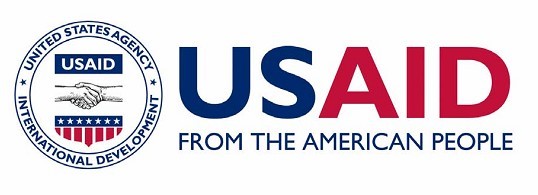 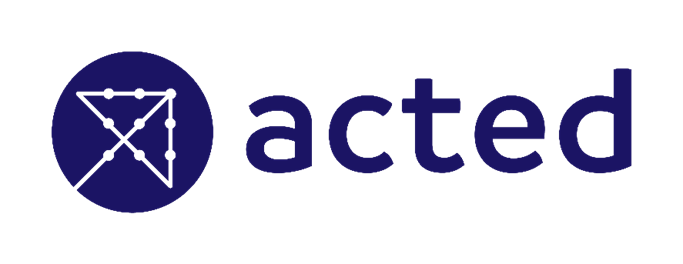 01
Objectifs et méthodologie
Agenda
02
Résultats principaux par secteur
03
Analyses qualitatives
Structure de Coordination
L’évaluation territoriale post-RRM est financée par
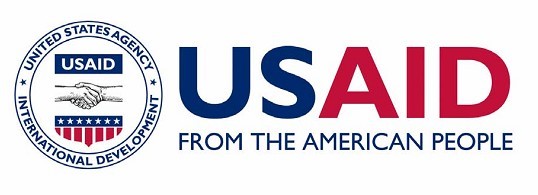 Réalisée par :
Avec le soutien de  :
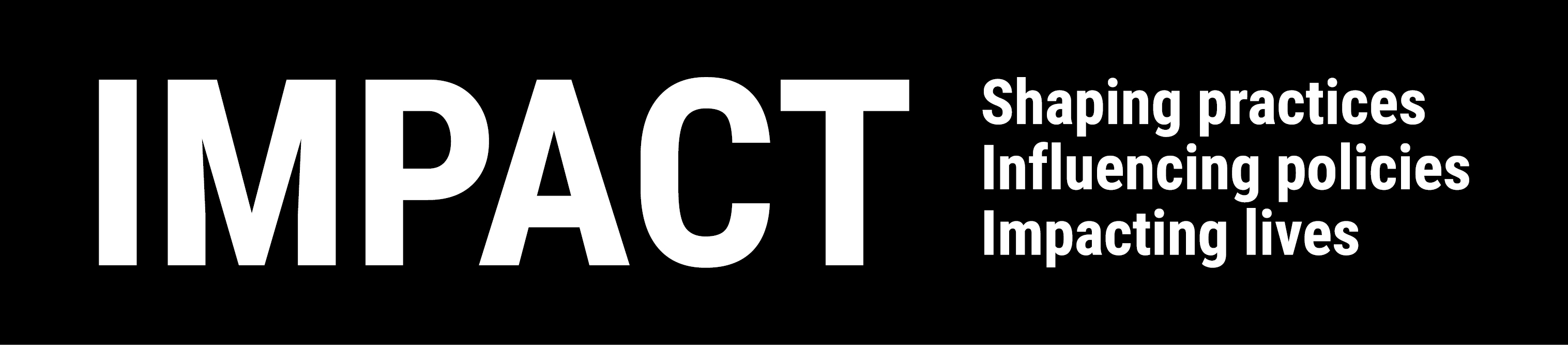 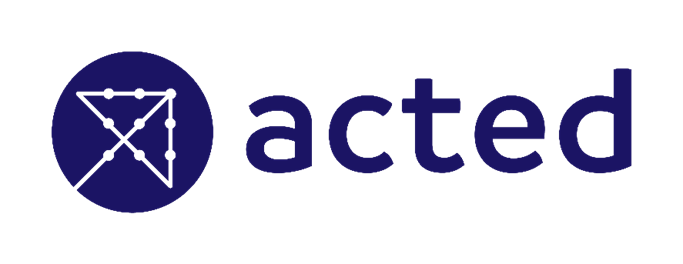 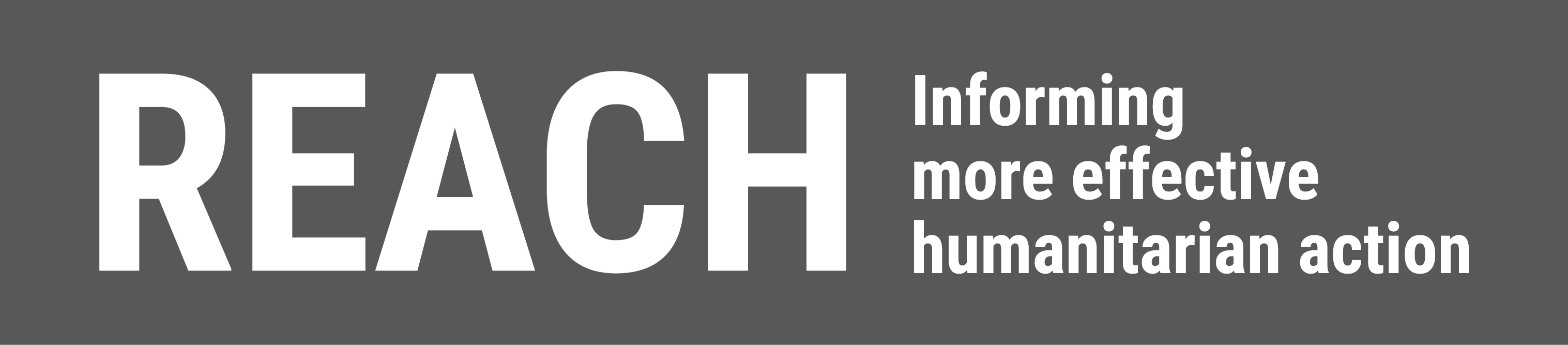 01
Objectif et méthodologie
ABA post-RRM
Objectif général
Évaluer, dans 12 localités d'arrivée des Personnes déplacées Internes (PDIs), l’existence, capacité, et fonctionnalité des infrastructures sociales de base, les mécanismes de coordination entre acteurs locaux et externes, ainsi que les besoins multisectoriels restants des populations présentes suite à la réponse RRM (mécanisme de réponse rapide), puis suivre l’évolution des besoins, afin de réaligner la réponse post-RRM puis celle des acteurs de développement, si nécessaire.​
3 cycles d’évaluation
Cycle 1
Cycle 3
Cycle 2
Mois 11-12
Evaluer les besoins potentiels restants et analyser la manière la plus efficace de supporter le relèvement de la localité 
Entretiens exploratoires avec les Informateurs Clés (IC) puis,
A définir
Enquête ménages ou Mapping Focus Group Discussion / informateurs clefs
Mois 2
Compléter les informations issues des Évaluations Rapides Multisectorielles (ERM):
Cartographie des infrastructures
Fonctionnalité des services
Coordination entre acteurs
Cohésion sociale
Priorité de réponse
Mois 6-7
Suivre les besoins humanitaires des populations déplacées et hôtes, afin de réaligner la réponse post-RRM (mécanisme de réponse rapide) si nécessaire 
Questionnaire ménage représentatif pour les populations hôtes et déplacées.
02
Résultats principaux par secteurCycle 1
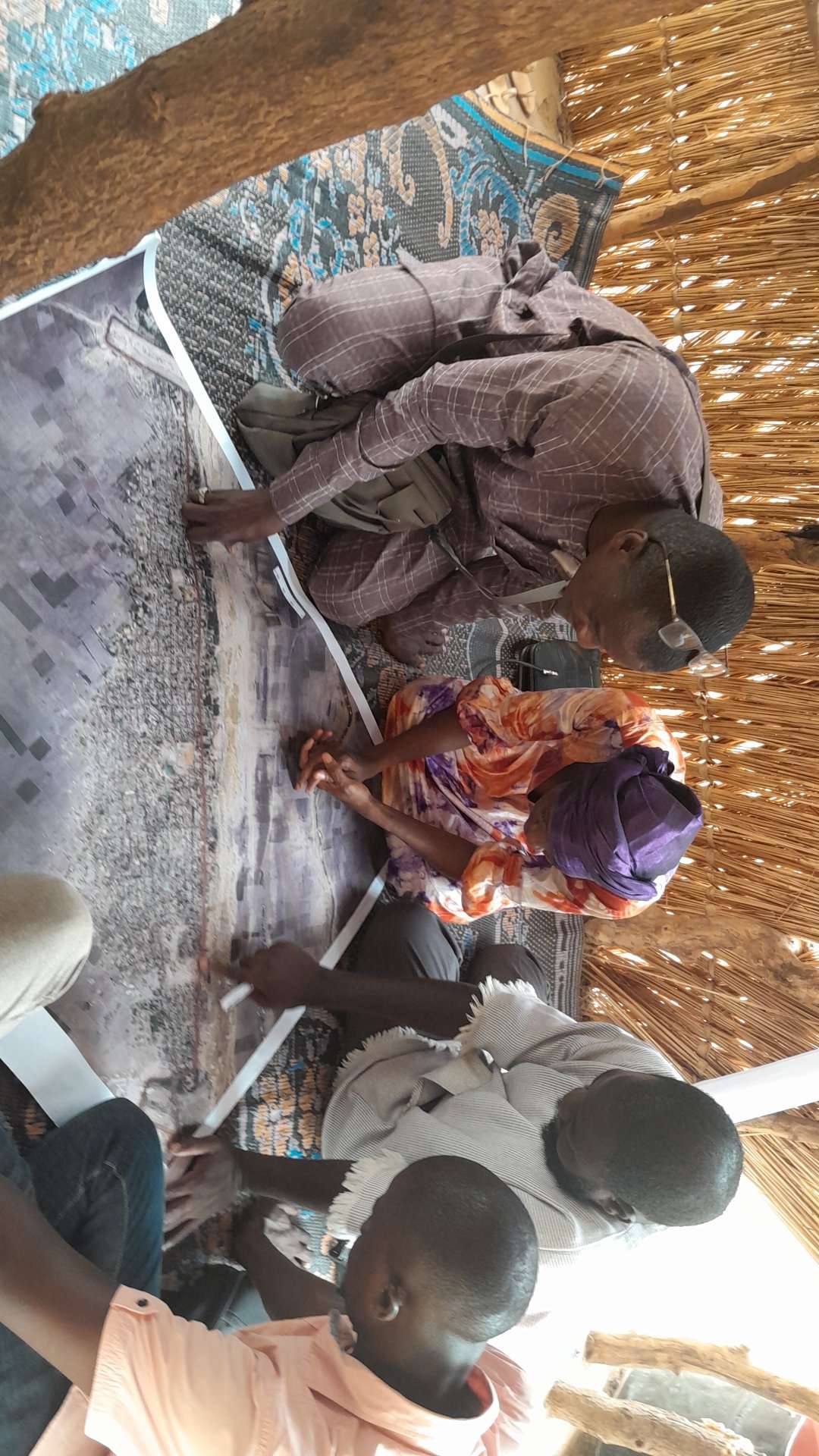 Couverture géographique
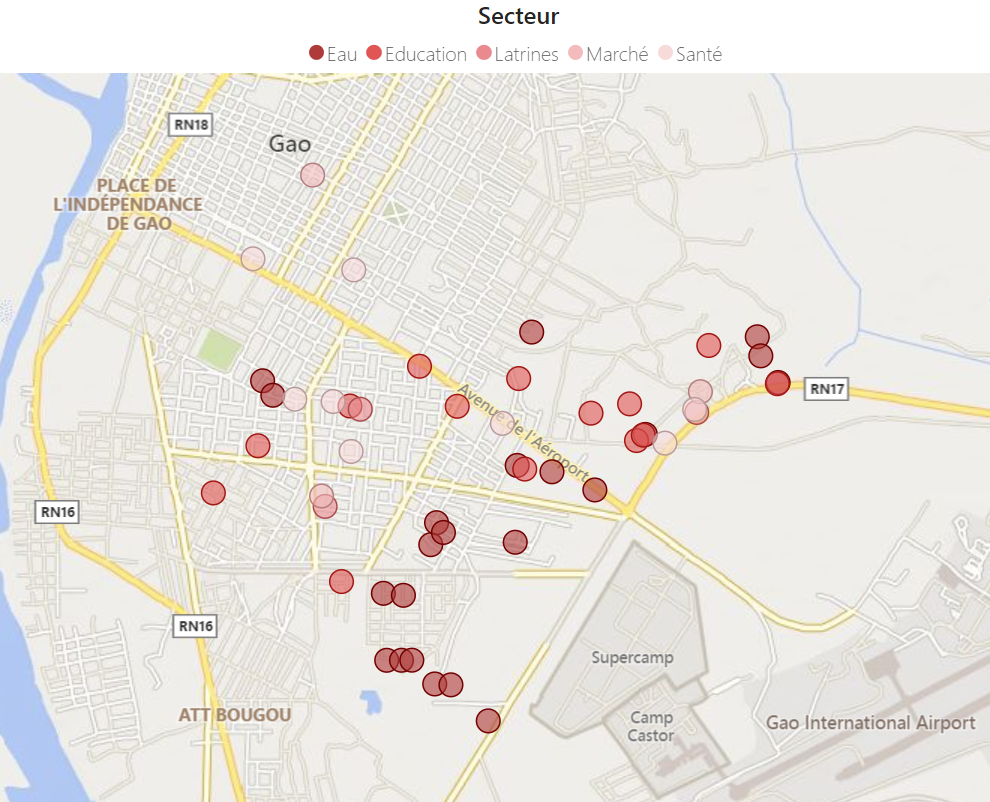 Collecte
Quantitatif
Qualitatif
7 entretiens semi-structurés
Avec le Maire de Gao
Par quartier : 
Avec un leader PDI (Personne Déplacée Interne)
Avec le chef du Village
Avec une ONG active dans la localité

Cartographie Participative par quartier
Mapping Focus Group Discussion avec les femmes : 3 PDI et 3 de la communautés hôtes
Mapping Focus Group Discussion avec les hommes : 3 PDI et 3 de la communautés hôtes
Points d’eau
Couverture géographique – points d’eau
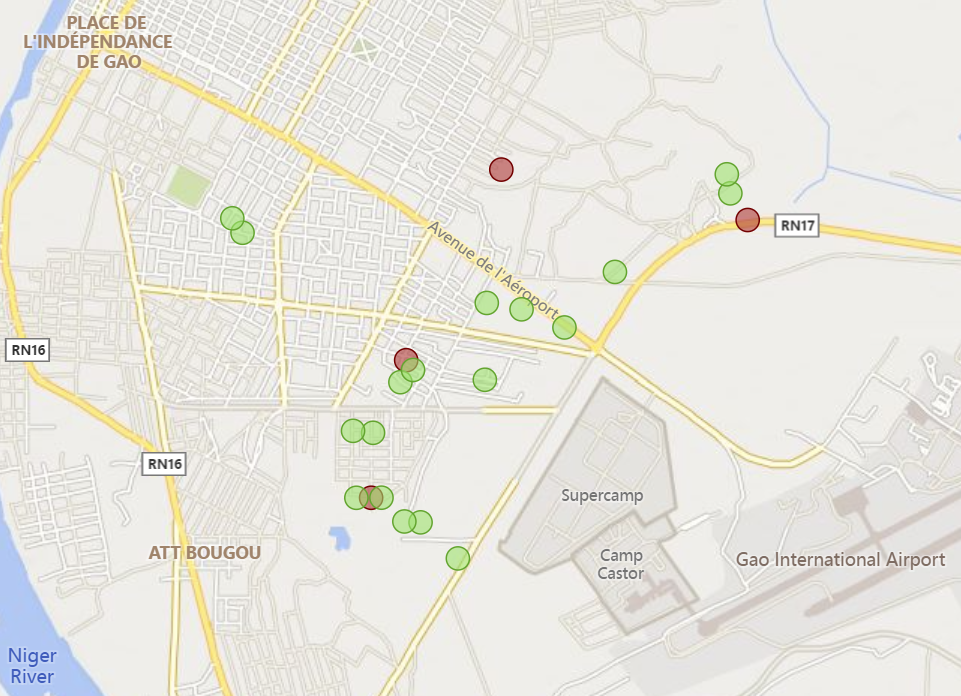 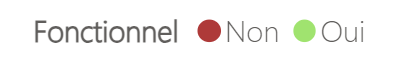 Points d’eau (1)
6/20 des points d’eau sont payants 
	Aucun des points d’eau de Sosso Koira ne l’est
9/22 des points d’eau sont utilisés pour le bétail 
	Tous les points d’eau de Sosso Koira le sont
Tous les points d’eau sont utilisés pour boire
18/22 points d’eau des quartiers évalués sont opérationnels. Parmis ceux-ci : 
6 points d’eau soulignent des problème liés au manque de ressources
4 points d’eau mentionnent des problème liée à la destruction partielle/totale de l’infrastructure
Points d’eau (2)
19 points d’eau ont une capacité d’accueil suffisante
Mais 10/22 ne bénéficient pas d’un entretien régulier
L’absence d’entretien s’explique dans la majorité des cas par le manque d’expertise.
Pour 8 des points d’eau, le temps d’attente est resté similaire durant les 3 derniers mois
Pour 9 des points d’eau, le temps d’attente à augmenté durant les 3 derniers mois
Pour 3 des points d’eau, le temps d’attente diminué durant les 3 derniers mois
Points d’eau (3)
Le traitement de l’eau apparait comme l’aide souhaitée la plus citée par les IC (citée 7 fois)
L’octroi de subvention directes, de matériaux de construction et de maintenance, ainsi que la sensibilisation à l’EHA sont toutes citées 5 fois
8 points d’eau sont efficaces et n’ont pas besoin de maintenance
Latrines
Couverture géographique – latrines
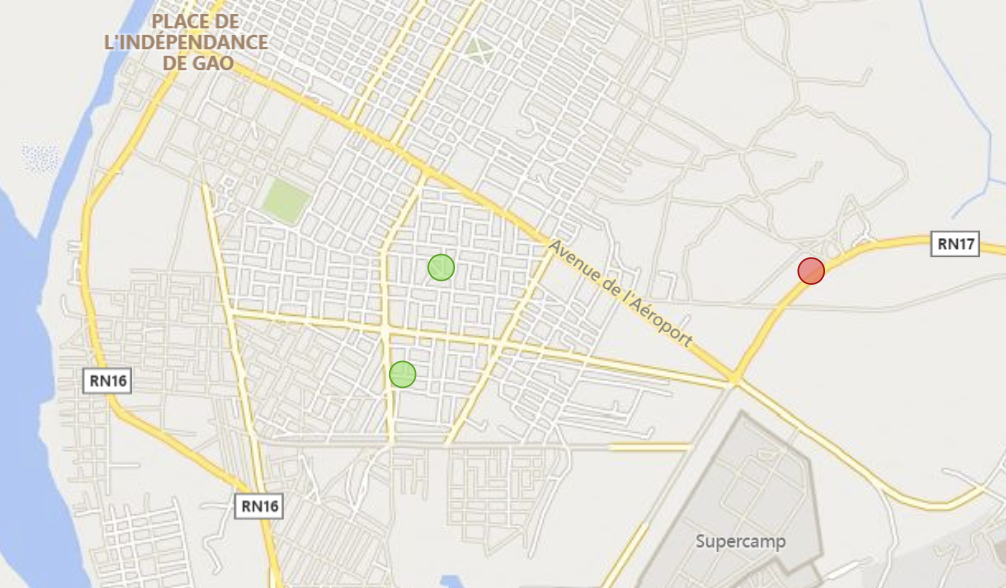 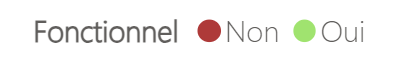 Latrines (1)
2 latrines sur 3 sont opérationnelles
Aucune latrine n’est opérationnelle à Sosso Koira
2 latrines sur 3 sont séparées entre les hommes et les femmes
Pas de dispositif de lavage de main
Aucune ne dispose de dispositif de savon
Aucune des latrines de Gao ne bénéficient d’un entretien régulier
Aucun groupe n’est exclu de l’utilisation de ces services
Les 2 latrines fonctionnelles relèvent des tensions liées au temps d’attente
Latrines (2)
L’octroi de subventions directes et la dotation d’équipements de maintenance sont les seules aides souhaitée citée
Pour les 2 latrines fonctionnelles, la frequentation a augmenté au cours de 6 derniers mois
L’augmentation de la frequentation est systématiquement expliquée par l’arrivée de nouvelles populations dans le quartier
Malgré cet augmentation, le temps d’attente est resté similaire et varie en moyenne entre 15 et 30 minutes
Écoles
Couverture géographique – Écoles
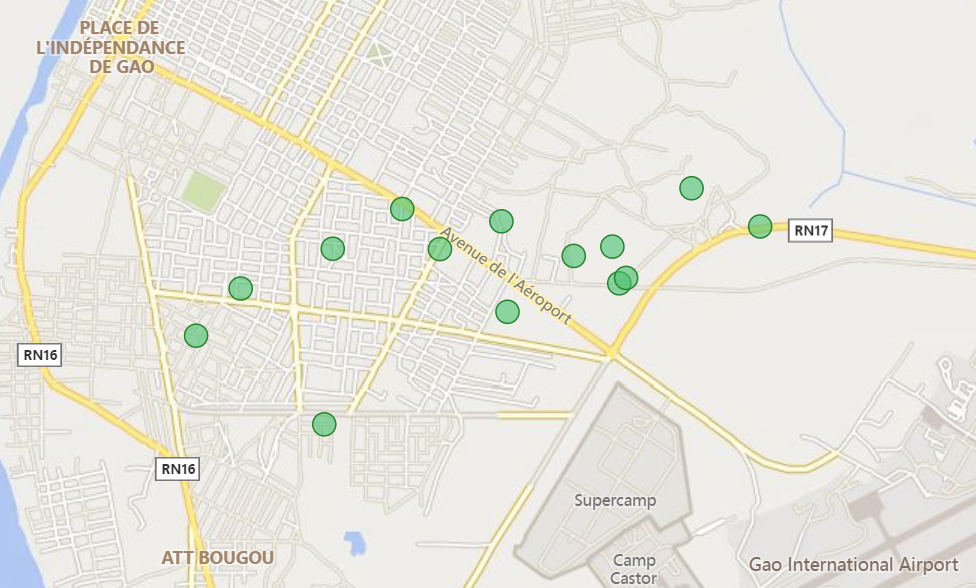 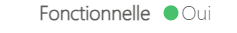 Éducation (1)
Toutes les écoles sont opérationnelles mais : 
7 écoles n’ont pas accès à l’électricité
5 écoles ne disposent pas de latrines fonctionnelles
4 latrines n’ont pas accès à l’eau potable
1 école de Gao ne bénéficie pas d’un entretien régulier
Aucun groupe n’est exclu de l’utilisation de ces services
Aucune tension n’est relevée quant à l’utilisation de ces services
Éducation (2)
315
Capacité maximale par école
263
Nombre moyen d’étudiants par école
134
Nombre moyen de filles par école
12
Enseignants/maitre-parents par école en moyenne
129
Nombre moyen de garçons par école
8
Enseignants par école en moyenne
4
Maître-parents par école en moyenne
22
Élèves par enseignant en moyenne
Aucune école n’a dû refuser des inscription durant l’années 2022-2023 pour cause de manque de capacité d’accueil
Éducation (3)
La dotation d’équipement (tableaux, tables, etc.) apparait comme l’aide souhaitée la plus citée par les IC (12/14)
La dotation de matériaux de construction est citée 10 fois comme une aide souhaitée pour améliorer le service
L’octroie de subvention directes est l’aide la plus citée comme premier choix d’aide souhaitée (6 fois).
Santé
Couverture géographique – Santé
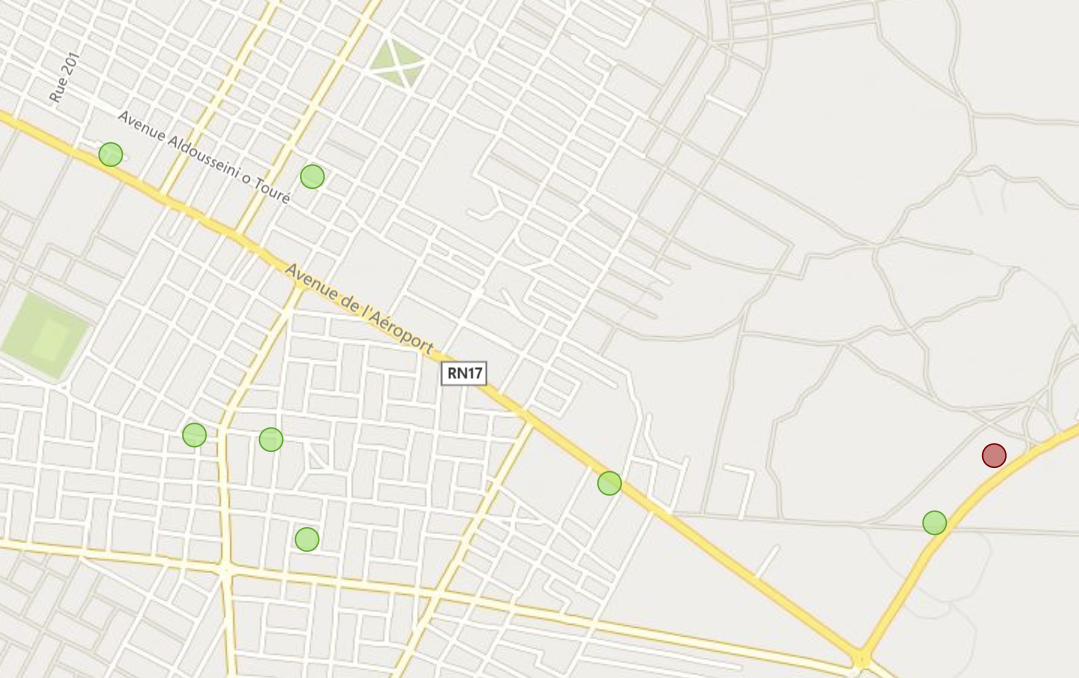 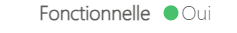 Santé (1)
5 centres de santé proposent des soins aux victimes de VBG
2 ne disposent pas de latrines fonctionnelles, ni d’accès à l’eau potable
2 ne sont pas connectés au réseau électrique
3 ont un système de traitement des déchets
Seul le centre MSF n’est pas (encore) fonctionnel (à Sosso Koira). Le reste est opérationnel.
Santé (3)
La dotation d’équipement médicaux et de réhabilitation, ainsi que la rehabilitation des locaux apparaissent comme les aides souhaitée la plus citée par les IC (5/6).
Les subventions directes et la dotation en médicaments sont citées par la moitié des centres de santé comme une aide souhaitée.
Marché
Couverture géographique – Marchés
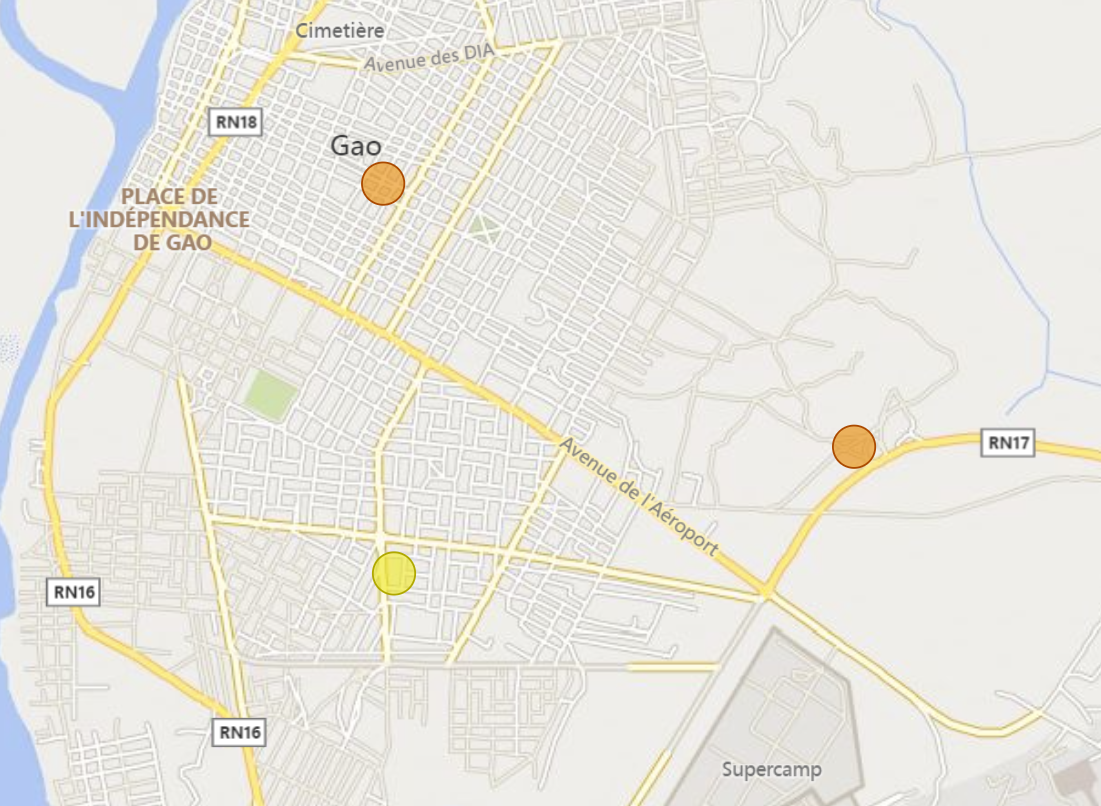 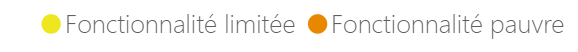 Marché (1)
Pour évaluer la fonctionnalité des marchés de Medina Coura, 5 indicateurs sont mesurés et agrégés, pour calculer le Score de Fonctionnalité des Marchés (MFS)
Marché (2)
10 produits alimentaires ont connu des difficultés d’approvisionnement :
Céréales
Épices
Fruits
Huile
Légumes
Oléagineux
Produits laitiers
Sucre
Tubercules
Protéines animales
10 produits non-alimentaires ont connu des difficultés d’approvisionnement :
Charbon
Couverture
Lampe solaire
Marmite
Médicaments
Matériel d’écriture
Moustiquaire
Vêtements
Médicaments anti-palludisme
Hygiène et savon
Marché (3)
Types d’aide souhaités :
Tous les Informateurs clés mentionnent la réhabilitation du marché et l’octroi de subventions directes comme aide souhaitée.
La dotation de matériaux de construction, la réhabilitation des routes et des formations (gestion comptabilité) sont tous mentionnés 1x comme des aides nécessaire.
03
Analyses générales
Analyses qualitatives
Abris, déplacement et protection
Gestion des services
Selon les IC rencontrés:
Pas d’amelioration de la situation sécuritaire
Pas de retour des PDI (Personnes Déplacées Internes) prévu
Nouvelles arrivées probables, malgré le manque d’espace et de services
PDI installés sur des parcelles privées
Abris surpeuplés et risqués en termes de protection
Selon les Informateurs Clés (IC) rencontrés:
Tous les secteurs requièrent une rehabilitation
La raison principale est due au manque de capacité d’accueil et des infrastructures de mauvaises qualité
Maintenance et construction de nouvelles structures comme priorités énnoncées
Les ressources pour ce travail sont jugées insuffisantes (financières, logistiques et d’équipement)
Attentes envers les acteurs humanitaires
Cohésion sociale
Selon les IC rencontrés:
Besoin d’améliorer les services de base
Accompagnement en termes de protection, notamment pour les VBG
Selon les IC rencontrés:
Il n’y a pas de problème de cohésion sociale.
Seul le temps d’attente peut amener des tensions.
Merci
max-amaury.bertoli@impact-initiatives.org